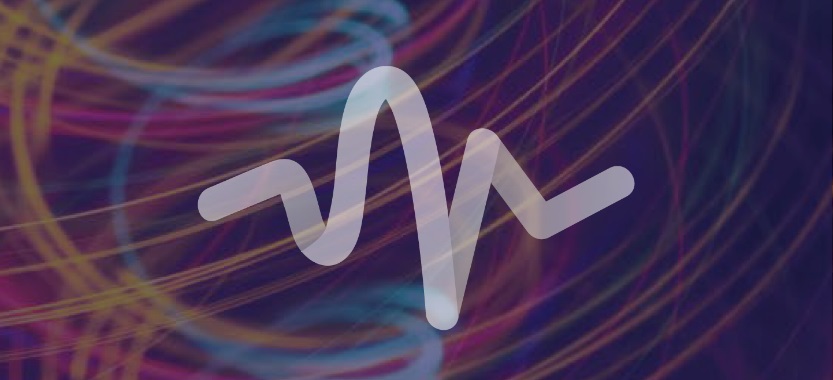 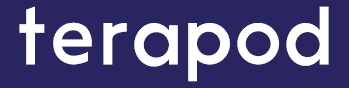 Beam profile characterisation of emitters for terahertz wireless links
Jess Smith1,2, Mira Naftaly2
Chris Graham3, James Seddon3, Michele Natrella3, Cyril Renaud3
Simon Nellen4, Sebastian Lauck4, Björn Globisch4

1Surrey University, Guildford, UK
2National Physical Laboratory, Teddington, UK
3UCL, London, UK
4Fraunhofer Institute for Telecommunications, 
Heinrich Hertz Institute, Berlin, Germany
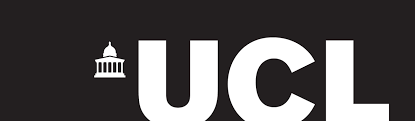 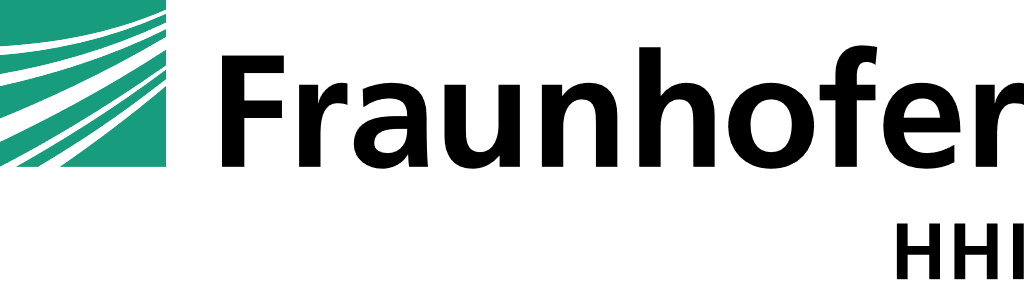 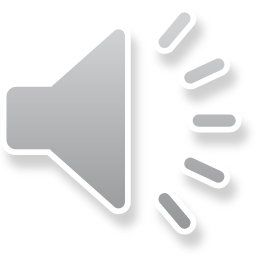 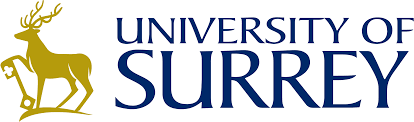 Photoconductive emitters – uni-travelling carrier (UTC) diodes& PIN diodies
Photoconductive mixers are the most widely used type of transmitter device for THz communications

Photoconductive mixers generate THz as frequency difference between two CW lasers with (variable) offset wavelengths
Laser 1
Photomixer (UTC or PIN)
Laser 2
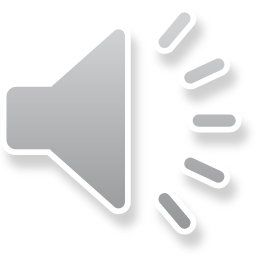 2
Optical fibre
[Speaker Notes: Photoconductive emitters belong to the type devices termed “microwave photonics”. Their advantage for THz comms is that optical signal travelling down optical fibres can be directly converted into the THz signal. The UTC in these measurements was designed and fabricated at UCL. The PIN diode is a commercial device manufactured by HHI Fraunhofer.]
Measurement setup
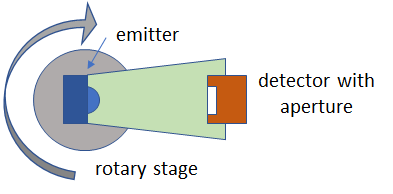 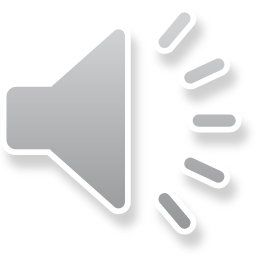 3
[Speaker Notes: Stage resolution, i.e. step size, is 0.2°. However, measurement resolution is much larger (coarser) and is determined by the detector aperture and the detector-emitter distance. We measure at a distance of about 30 mm and an aperture of 2-4 mm depending on the emitted power.]
Emitter field planes
Head-on view of the Emitters
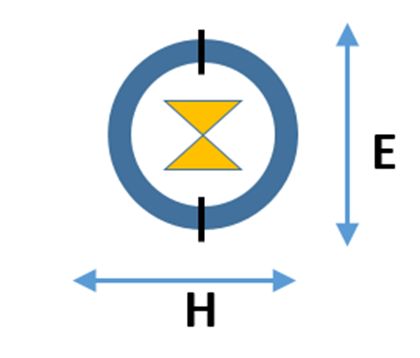 Polarization
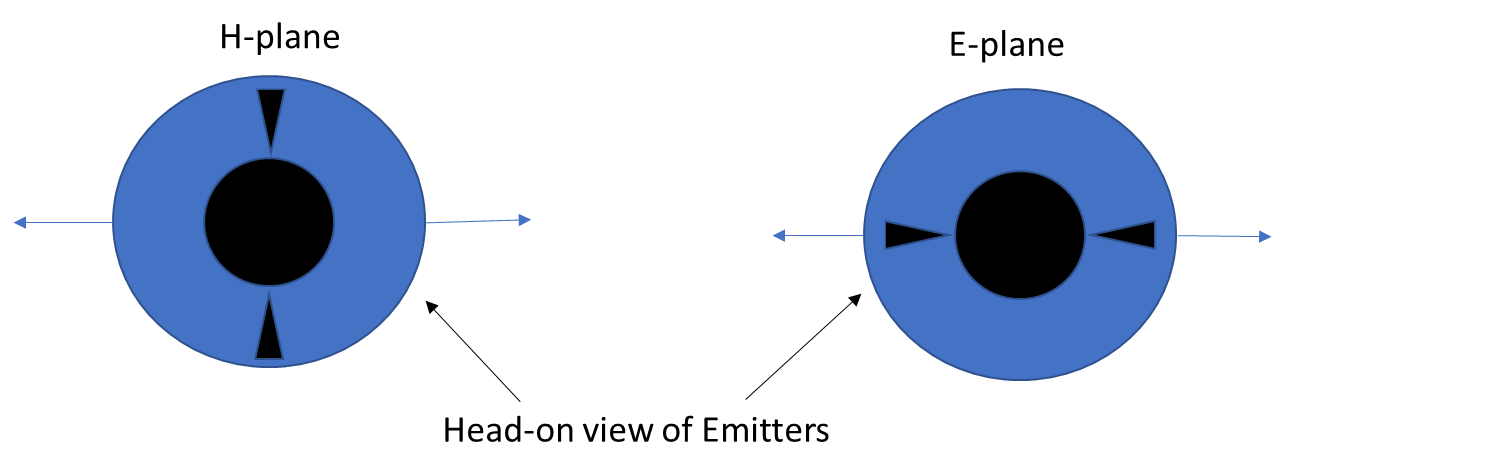 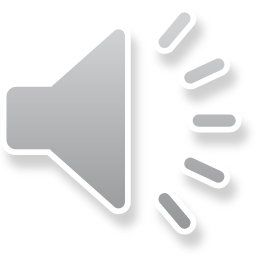 4
[Speaker Notes: Both UTC and PIN diodes emit polarised radiation, with different radiation patterns expected along the two orthogonal axes. The E-field in parallel to the polarization; the H-field is normal to the polarization.]
UTC diode
The tested UTC device is optimised at 250 GHz
E-field
H-field
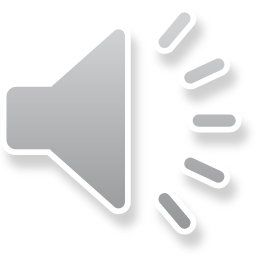 [Speaker Notes: We present normalised power because we are focusing on the beam profile, and it is clearer comparison when data is normalised. We present data on both linear and log scales because some of us – and in the audience – predominantly use linear and others use log.]
UTC diode
Beam profile at 240 GHz
E-field
H-field
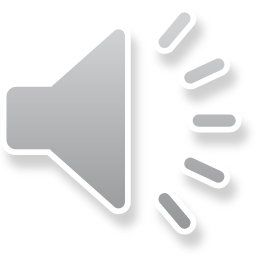 UTC diode
Beam profile at 230 GHz
E-field
H-field
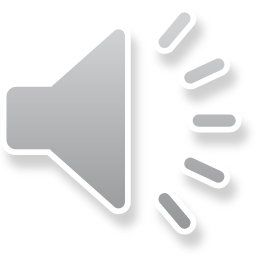 UTC diode
Beam profile at 260 GHz
E-field
H-field
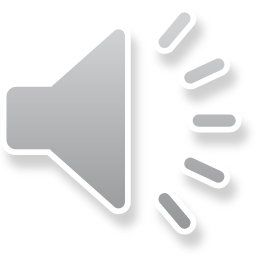 UTC diode
Beam profile at 270 GHz
E-field
H-field
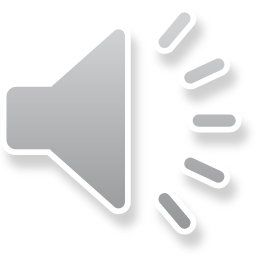 UTC diode
Comparison of beam profiles – E-field
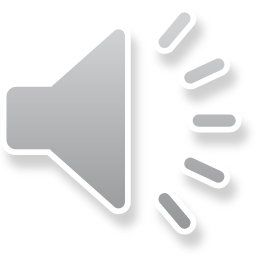 10
UTC diode
Comparison of beam profiles – H-field
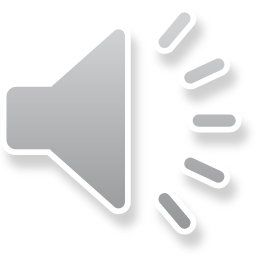 11
PIN diode - a broadband emitter
Beam profile at 100 GHz
E-field
H-field
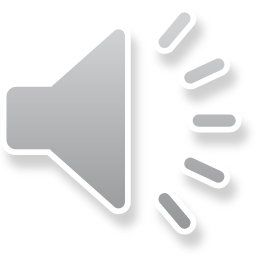 [Speaker Notes: The PIN diode is designed as a broadband emitter operating from 30 GHz to 2.5 THz. In these measurements we focus on frequencies most relevant to THz communications.]
PIN diode - a broadband emitter
Beam profile at 150 GHz
E-field
H-field
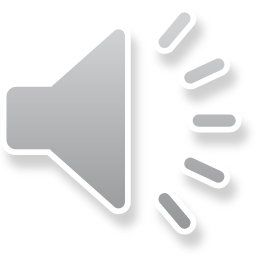 PIN diode - a broadband emitter
Beam profile at 200 GHz
E-field
H-field
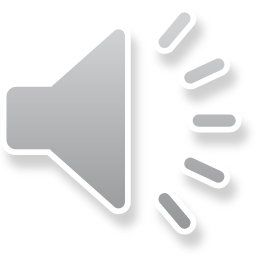 PIN diode - a broadband emitter
Beam profile at 250 GHz
E-field
H-field
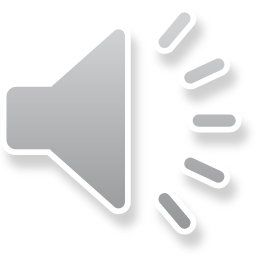 15
PIN diode - a broadband emitter
Beam profile at 300 GHz
E-field
H-field
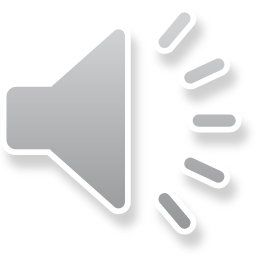 16
PIN diode
Comparison of beam profiles – E-field
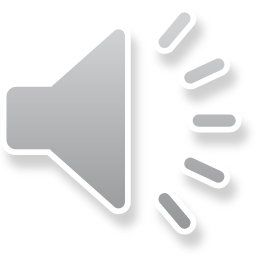 17
PIN diode
Comparison of beam profiles – H-field
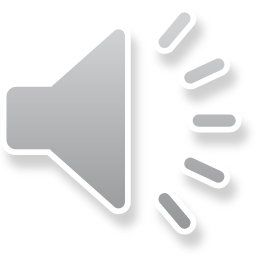 18
PIN diode
Comparison of beam profiles – E-field (c. 250 GHz)
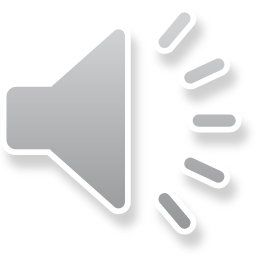 19
UTC diode
Comparison of beam profiles – E-field
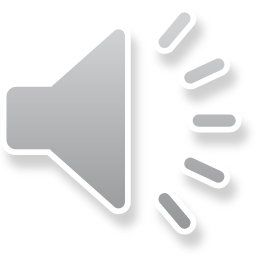 20
PIN diode
Comparison of beam profiles – H-field  (c. 250 GHz)
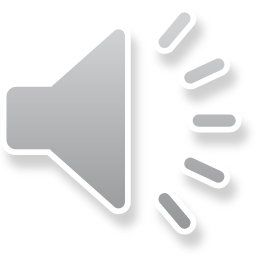 21
UTC diode
Comparison of beam profiles – E-field
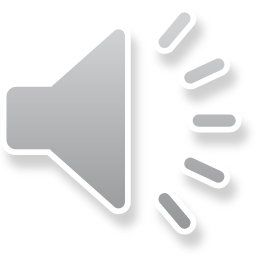 22
Measurement aspects -  repeatability
Mean & standard deviation of 9 measurements
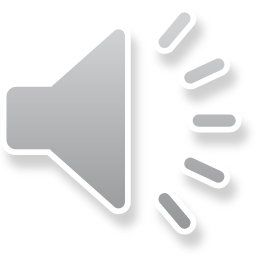 23
[Speaker Notes: This data shows repeatability of measurements when the emitter and detector alignment is kept constant.]
Measurement aspects -  alignment
UTC @ 250 GHz E-field
Horizontal alignment
Vertical alignment
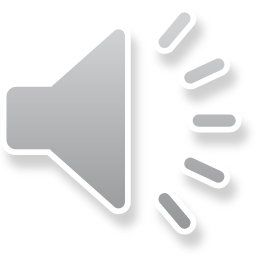 24
[Speaker Notes: These are examples of signal variation with alignment between the emitter and detector axes.]
Conclusions
The beam profiles of UTC and PIN diode emitters have unexpected spatial features
These features are irregular and asymmetric 
These features vary with frequency and polarisation plane
The presence of such features makes beam profile measurements an essential part of device characterisation
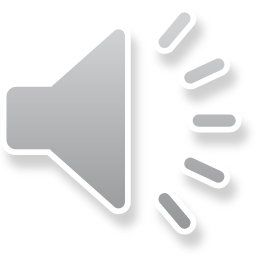 25
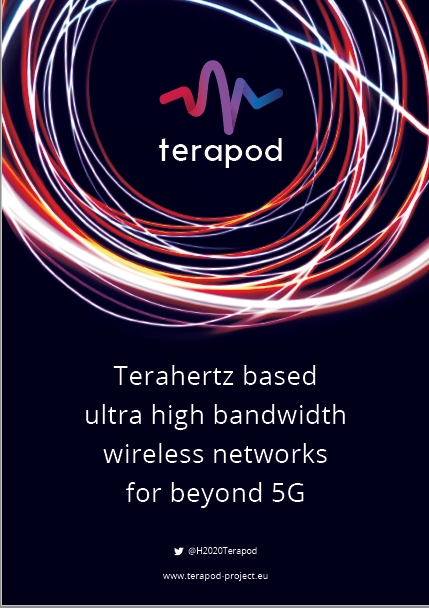 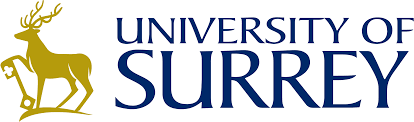 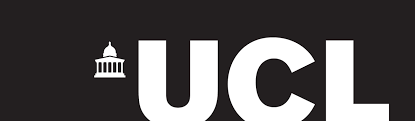 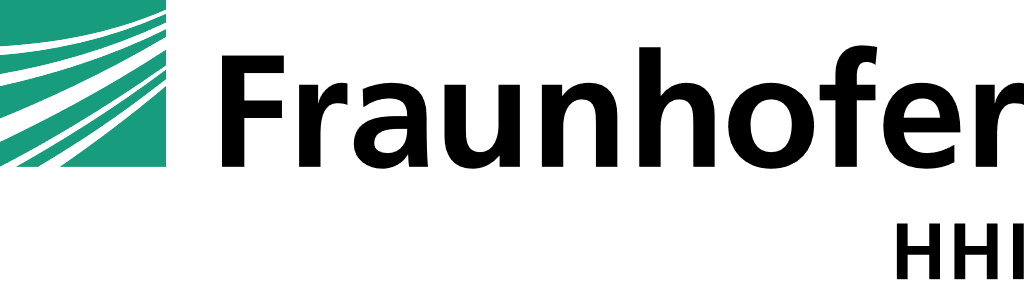 Thank you
This project has received funding from Horizon 2020, the European Union’s Framework Programme for Research and Innovation, under grant agreement No. 761579 “TERAPOD”.
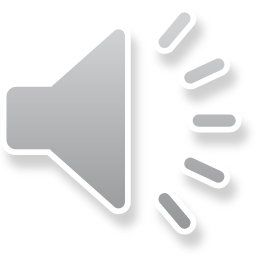 26